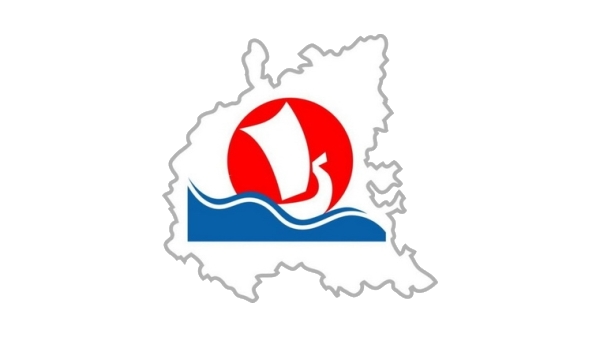 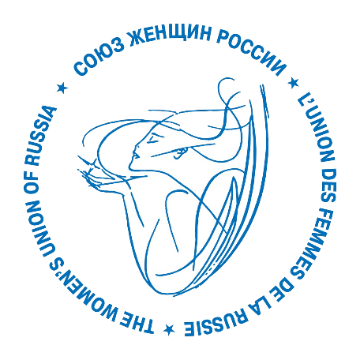 СОЮЗ 
ЖЕНЩИН
РОССИИ
ПРИВОЛЖСКИЙ
ФЕДЕРАЛЬНЫЙ
ОКРУГ
МЕЖРЕГИОНАЛЬНАЯ ШКОЛА ГРАЖДАНСКОЙ АКТИВНОСТИ ПО РЕАЛИЗАЦИИНАЦИОНАЛЬНОЙ СТРАТЕГИИ ДЕЙСТВИЙ
 В ИНТЕРЕСАХ ЖЕНЩИН
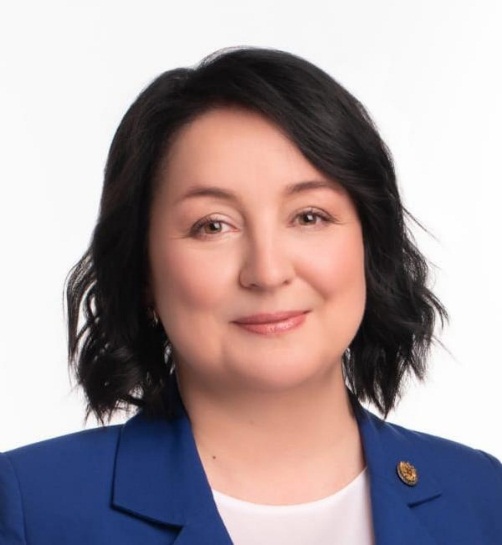 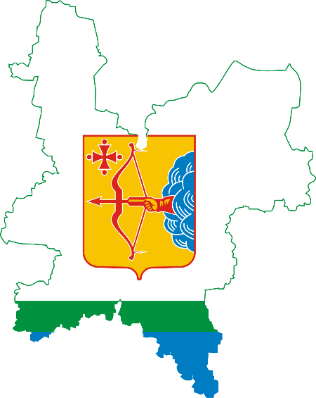 ДОКЛАДЧИК:
ИРИНА МОРОЗОВА
ЗАМЕСТИТЕЛЬ ПРЕДСЕДАТЕЛЯ ЗАКОНОДАТЕЛЬНОГО СОБРАНИЯ
КИРОВСКОЙ ОБЛАСТИ, ПРЕДСЕДАТЕЛЬ КИРОВСКОЙ ОБЛАСТНОЙ 
ОБЩЕСТВЕННОЙ ОРГАНИЗАЦИИ «СОЮЗ ЖЕНЩИН РОССИИ»
КИРОВ, 21 СЕНТЯБРЯ 2023 ГОДА
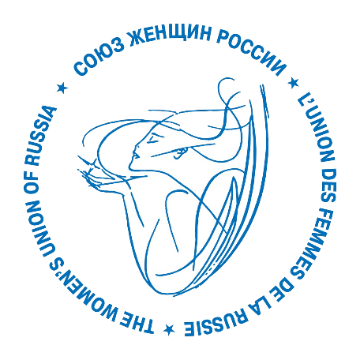 НАПРАВЛЕНИЯ ПЕРВОЙ СТРАТЕГИИ
Создание условий для сохранения здоровья женщин всех возрастов
1
Улучшение экономического положения женщин, обеспечение роста их благосостояния
2
Профилактика и предупреждение социального неблагополучия женщин и насилия в отношении женщин
3
4
Расширение участия женщин в общественно-политической жизни
5
Совершенствование государственной статистики, характеризующей положение женщин в обществе
2
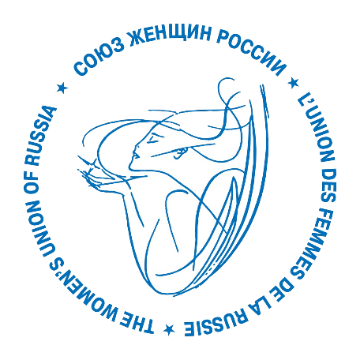 ИЗМЕНЕНИЯ ЗА 2017 – 2022 ГОДЫ
практически 100% доступность дошкольного образования
1
2
3
уровень занятости женщин 
в возрасте от 20 до 49 лет, 
имеющих детей в возрасте до 6 лет, увеличился на 2% (до 67,8%)
комплексный подход к поддержке семей с детьми – универсальное семейное пособие
8
4
доля женщин среди госслужащих органов исполнительной власти
в регионах – 74,2%
ЧТО 
СДЕЛАНО?
Доля женщин-руководителей – 46,2%
7
6
5
40% самозанятых – женщины. Женщины возглавляют около 30% организаций малого и среднего бизнеса
женщины-руководители в органах власти: 
на федеральном уровне – 1,2 тыс. женщин, в регионах – 25,3 тыс. женщин
женщины-депутаты ГосДумы – 16,3%
женщины-сенаторы – 19,5%
3
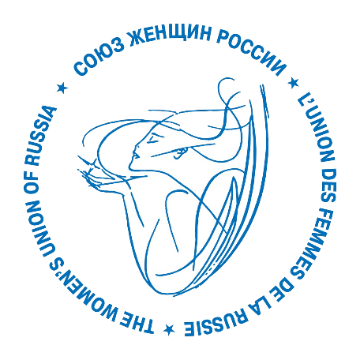 РЕАЛИЗАЦИЯ ЦЕЛЕЙ НАЦИОНАЛЬНОЙ СТРАТЕГИИ
В КИРОВСКОЙ ОБЛАСТИ
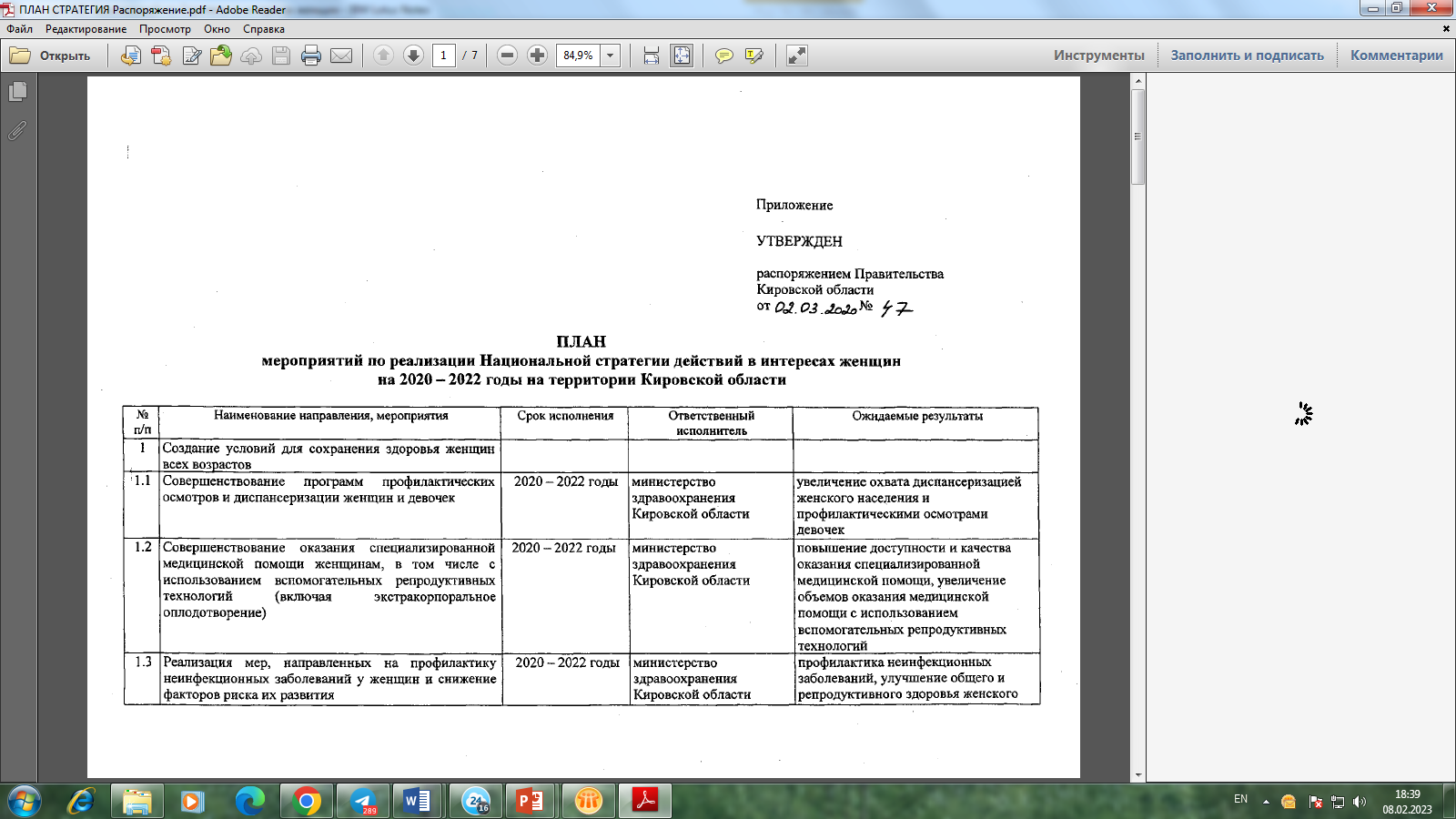 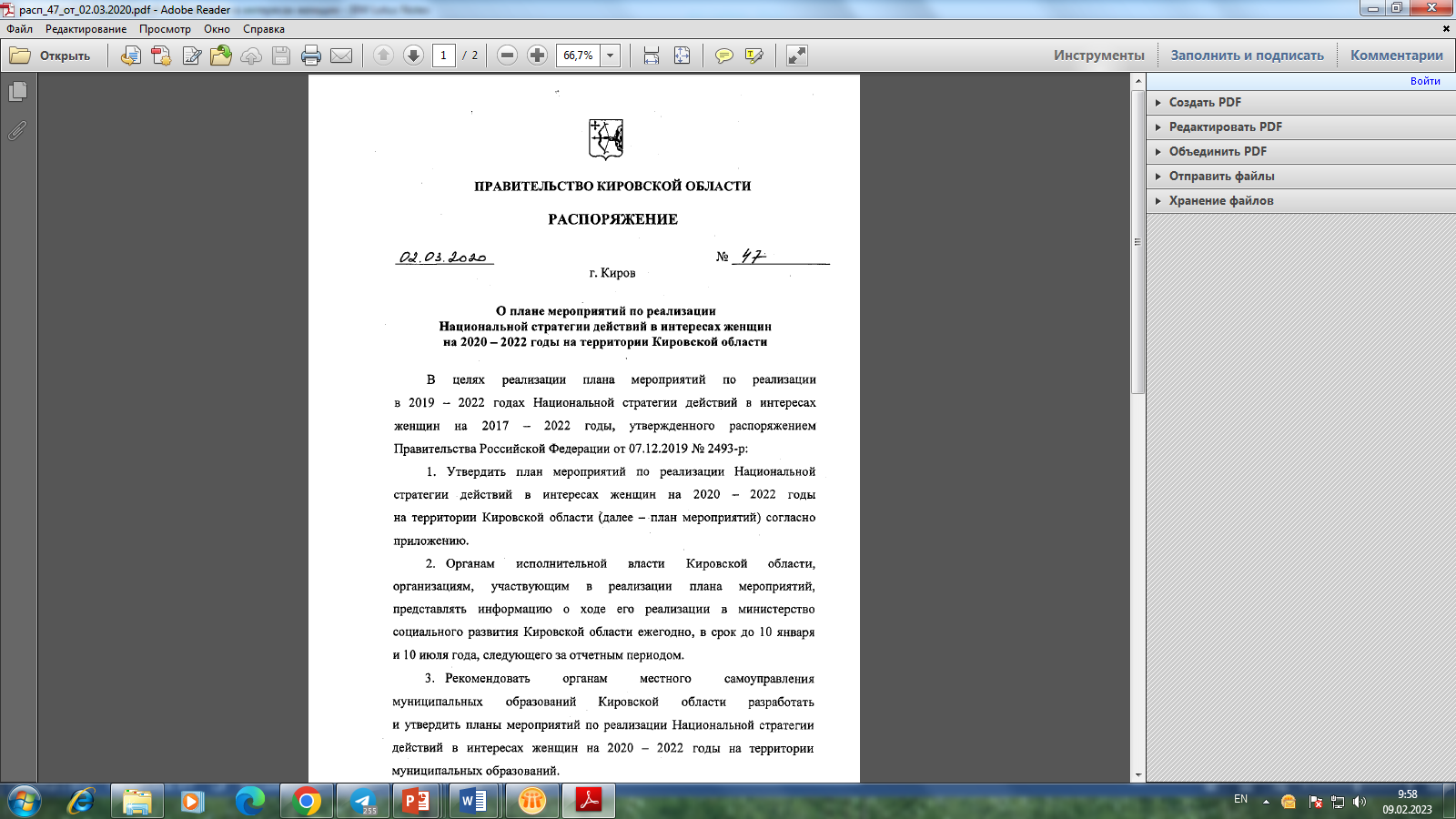 4
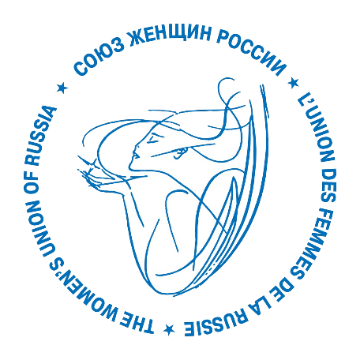 РЕГИОНАЛЬНЫЙ ПЛАН МЕРОПРИЯТИЙ ПО РЕАЛИЗАЦИИ НАЦИОНАЛЬНОЙ СТРАТЕГИИ
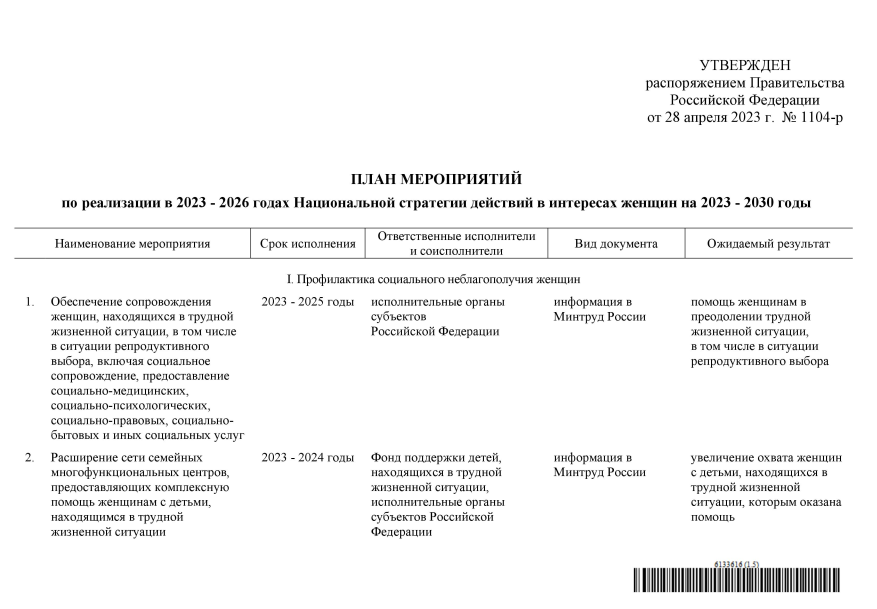 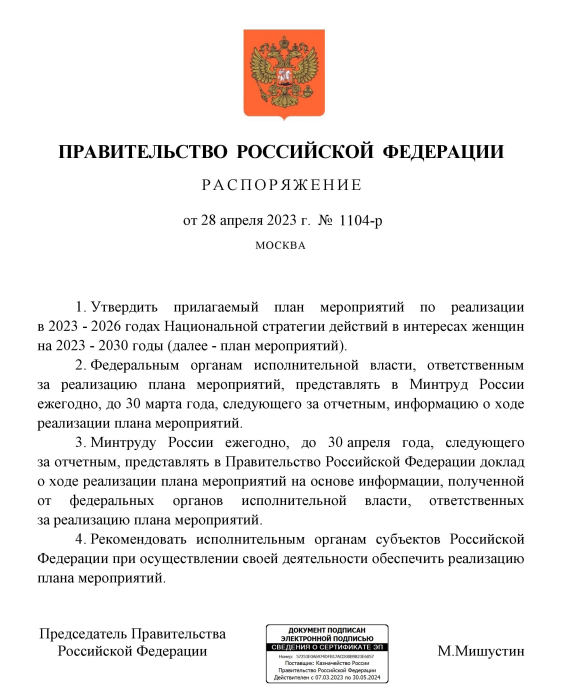 5
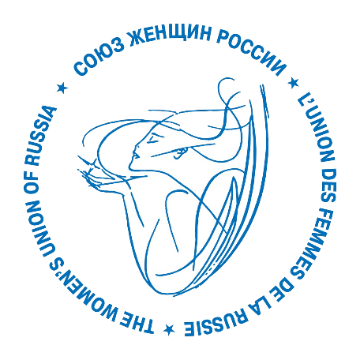 РЕЗУЛЬТАТЫ, ДОСТИГНУТЫЕ В КИРОВСКОЙ ОБЛАСТИ: 
ЗДРАВООХРАНЕНИЕ
БОРЬБА С БЕСПЛОДИЕМ
ПРОШЛИ ДИСПАНСЕРИЗАЦИЮ
после проведения
579 полных циклов ЭКО 
и 310 процедур криопереноса
В 2 раза
выявлено 107 случаев
рака, в т.ч. 90 – на ранних стадиях
328
младенцев родилось
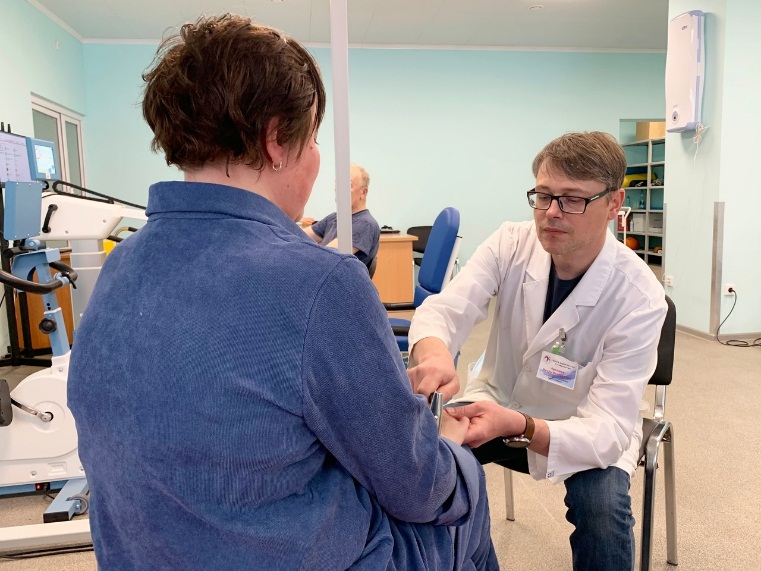 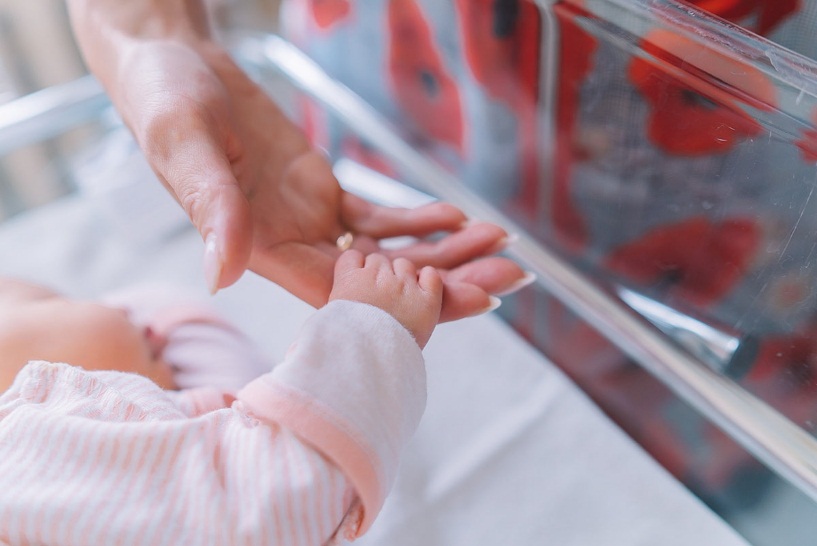 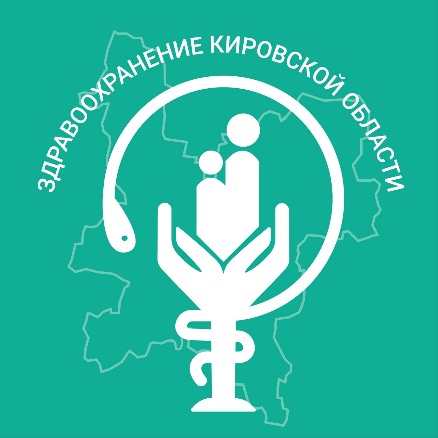 385
женщин
СВЫШЕ 220 тысяч женщин
СНИЗИЛОСЬ КОЛИЧЕСТВО АБОРТОВ
СОХРАНИЛИ БЕРЕМЕННОСТЬ
2016 – 8399
2022 – 3814
6
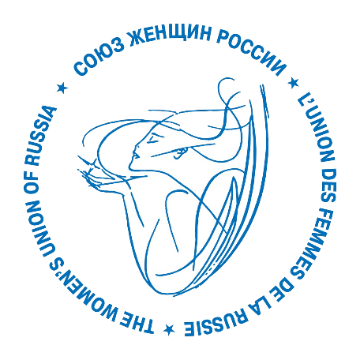 РЕЗУЛЬТАТЫ, ДОСТИГНУТЫЕ В КИРОВСКОЙ ОБЛАСТИ: 
УЛУЧШЕНИЕ ЭКОНОМИЧЕСКОГО ПОЛОЖЕНИЯ ЖЕНЩИН
62% 
соцконтрактов заключено 
с семьями с детьми
26%
на поиск 
работы
57%
2%
на осуществление предпринимательской деятельности
15%
на ведение личного
подсобного хозяйства
на иные 
мероприятия
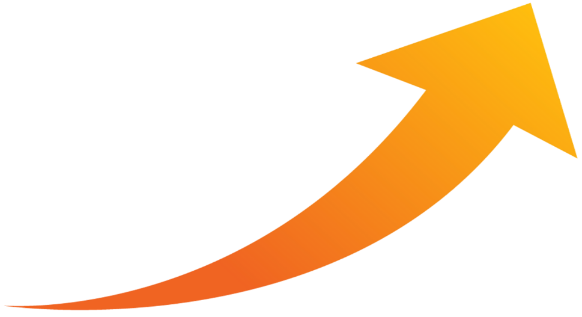 80% ГРАЖДАН 
увеличили свой
среднедушевой
доход
101% или 3105 заключенных социальных контрактов
7
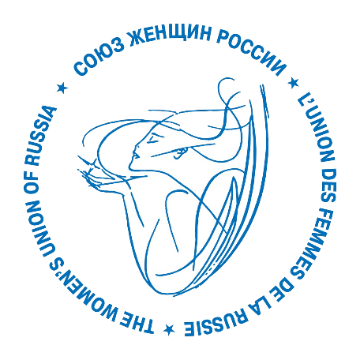 РЕЗУЛЬТАТЫ, ДОСТИГНУТЫЕ В КИРОВСКОЙ ОБЛАСТИ: 
УЧАСТИЕ ЖЕНЩИН В ОБЩЕСТВЕННО-ПОЛИТИЧЕСКОЙ ЖИЗНИ
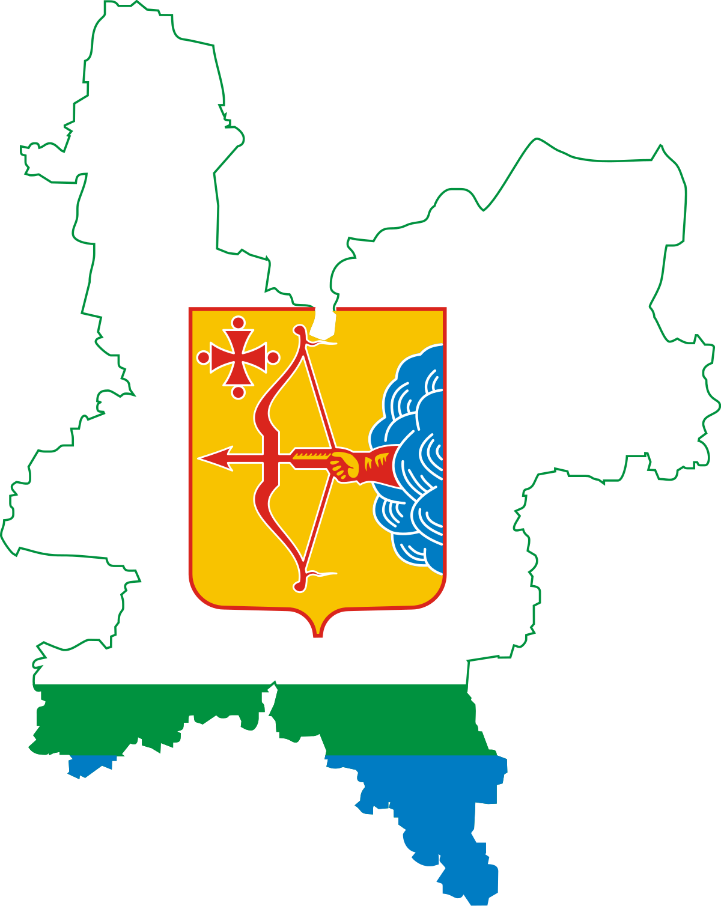 ЗАКОНОДАТЕЛЬНОЕ СОБРАНИЕ КИРОВСКОЙ ОБЛАСТИ
18% 
ЖЕНЩИН-ДЕПУТАТОВ 
6 СОЗЫВА
25% 
ЖЕНЩИН-ДЕПУТАТОВ 
7 СОЗЫВА
ФЕДЕРАЛЬНОЕ СОБРАНИЕ РОССИЙСКОЙ ФЕДЕРАЦИИ
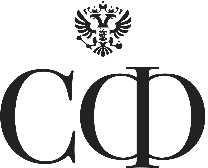 по итогам сентябрьских выборов местного уровня
25% 
ЖЕНЩИН в составе
103 представительницы женсоветов
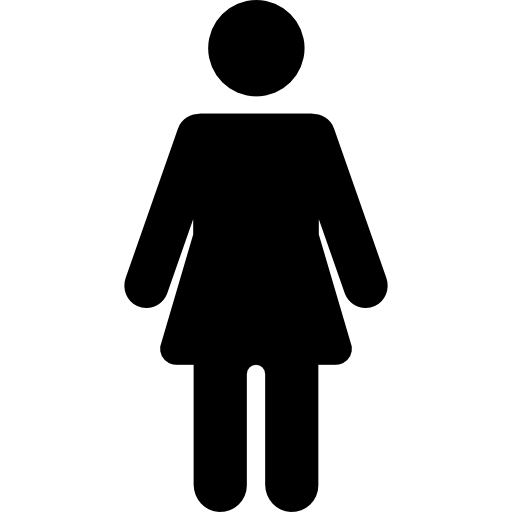 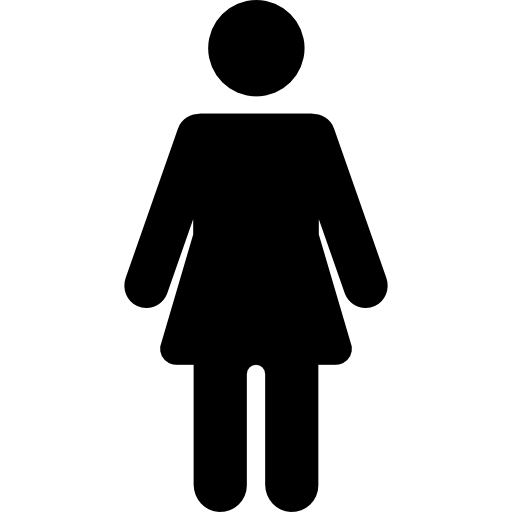 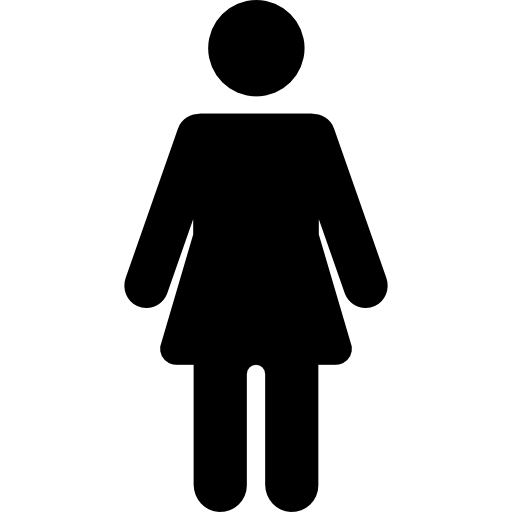 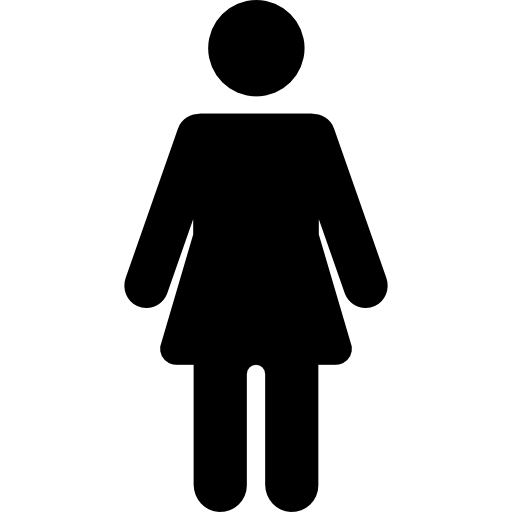 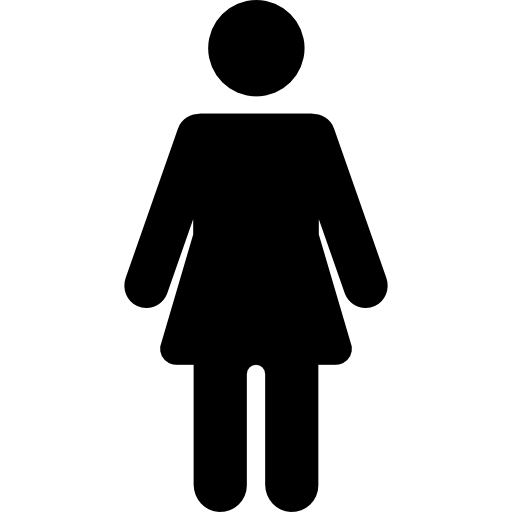 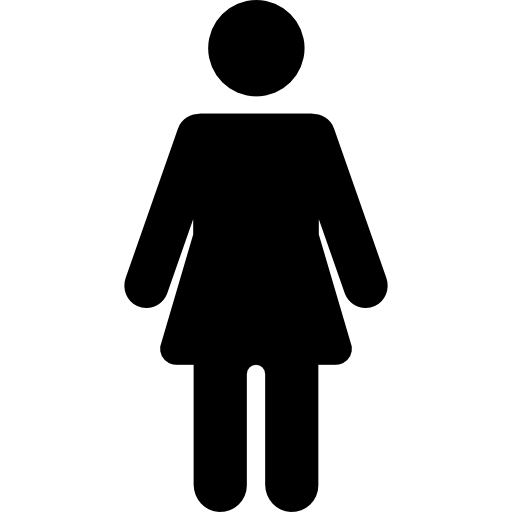 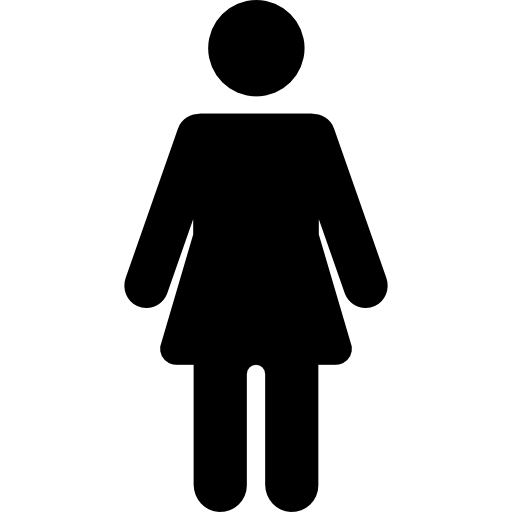 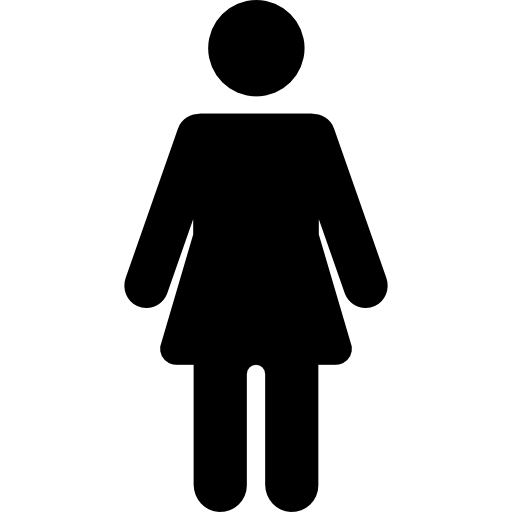 8
СТАЛИ ДЕПУТАТАМИ
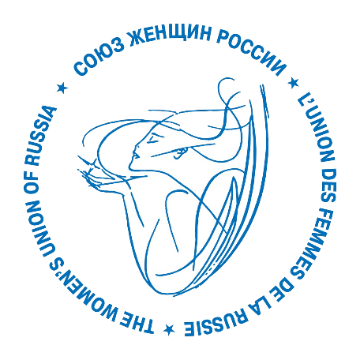 ВЫЗОВЫ НОВОГО ПЕРИОДА
79%
82%
61%
ЖЕНЩИНЫ В ПРОФЕССИИ
73%
ОБРАЗОВАНИЕ
ГОСТИНИЧНЫЙ БИЗНЕС И ОБЩЕСТВЕННОЕ ПИТАНИЕ
ЗДРАВООХРАНЕНИЕ И СОЦИАЛЬНАЯ ЗАЩИТА
ТОРГОВЛЯ
28%
- разрыв в заработной плате женщин и мужчин
9
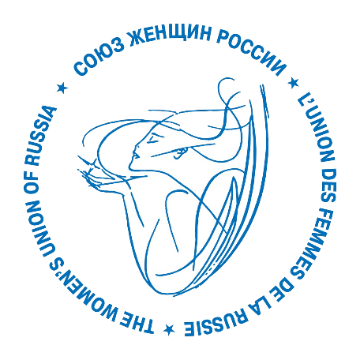 НАПРАВЛЕНИЯ НОВОЙ НАЦИОНАЛЬНОЙ СТРАТЕГИИ
УКРЕПЛЕНИЕ ПОЗИЦИЙ ЖЕНЩИН В ОБЩЕСТВЕННО-ПОЛИТИЧЕСКОЙ ЖИЗНИ СТРАНЫ. СОЗДАНИЕ УСЛОВИЙ ДЛЯ РАЗВИТИЯ ИХ ГРАЖДАНСКОЙ АКТИВНОСТИ
ПОВЫШЕНИЕ РОЛИ ЖЕНЩИН В РАЗВИТИИ ОБЩЕСТВА, УЛУЧШЕНИЕ КАЧЕСТВА ИХ ЖИЗНИ
РАСШИРЕНИЕ УЧАСТИЯ ЖЕНЩИН В ПРИОРИТЕТНЫХ НАПРАВЛЕНИЯХ СОЦИАЛЬНО-ЭКОНОМИЧЕСКОГО РАЗВИТИЯ СТРАНЫ, ВКЛЮЧАЯ ФОРМИРОВАНИЕ НОВЫХ ТОЧЕК РОСТА ЭКОНОМИКИ
СОХРАНЕНИЕ ЗДОРОВЬЯ ЖЕНЩИН ВСЕХ ВОЗРАСТОВ. СОЗДАНИЕ УСЛОВИЙ ДЛЯ ПОВЫШЕНИЯ РОЛИ ЖЕНЩИН В ФОРМИРОВАНИИ ЗДОРОВОГО ОБЩЕСТВА
ПРОФИЛАКТИКА СОЦИАЛЬНОГО НЕБЛАГОПОЛУЧИЯ ЖЕНЩИН
10
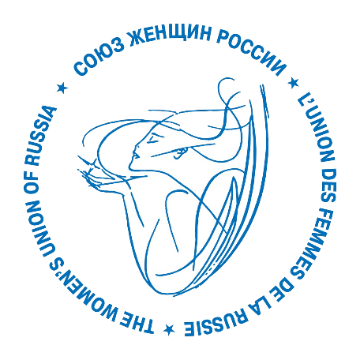 ПРОФИЛАКТИКА СОЦИАЛЬНОГО НЕБЛАГОПОЛУЧИЯ ЖЕНЩИН
СОЗДАНИЕ ПОСТОЯННОЙ РУБРИКИ ВОПРОС-ОТВЕТ
НА СТРАНИЦАХ СОЮЗА ЖЕНЩИН РОССИИ
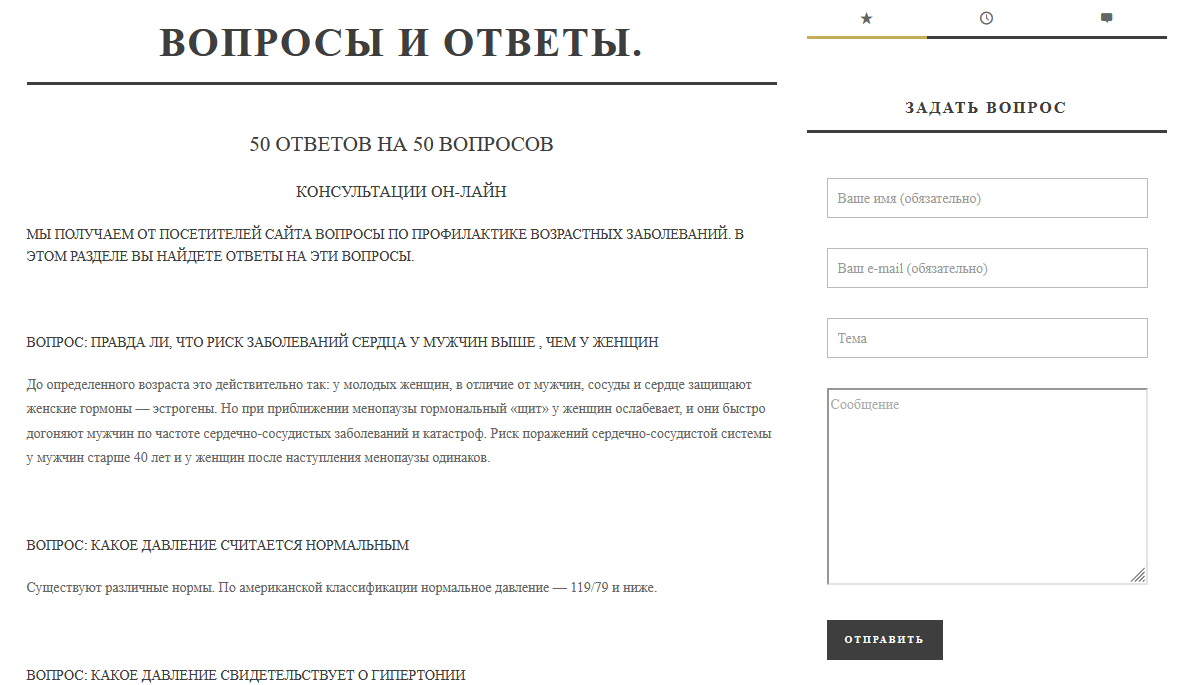 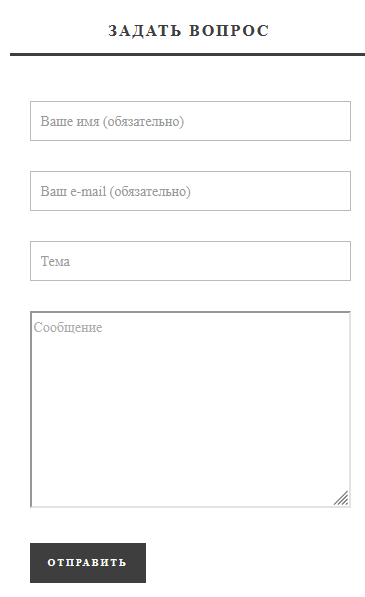 РАБОТА С ЖЕНЩИНАМИ, ИСПОЛНЯЮЩИМИ 
НАКАЗАНИЕ И ОСВОБОДИВШИМИСЯ ИЗ МЕСТ 
ЛИШЕНИЯ СВОБОДЫ
11
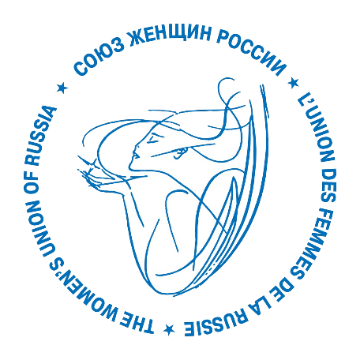 СОХРАНЕНИЕ ЗДОРОВЬЯ ЖЕНЩИН ВСЕХ ВОЗРАСТОВ
5
3
4
2
1
проведение деловых мероприятий, направленных
на освещение вопросов укрепления женского 
здоровья
повышение осведомленности женщин 
о социально значимых заболеваниях 
и способах их профилактики
повышение 
вовлеченности женщин пожилого возраста в мероприятия программ активного долголетия
распространение лучших практик по внедрению корпоративных 
программ, направленных 
на укрепление здоровья работников
проведение мероприятий по повышению грамотности женщин и девочек в вопросах здоровья
12
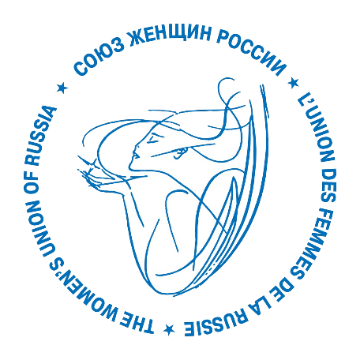 ПОВЫШЕНИЕ РОЛИ ЖЕНЩИН В РАЗВИТИИ ОБЩЕСТВА, 
УЛУЧШЕНИЕ КАЧЕСТВА ИХ ЖИЗНИ
СОВЕРШЕНСТВОВАНИЕ СИСТЕМЫ ПРОФИЛАКТИКИ НАРУШЕНИЙ ТРУДОВЫХ ПРАВ ЖЕНЩИН, ПОВЫШЕНИЕ ИХ ИНФОРМИРОВАННОСТИ О ТРУДОВЫХ ПРАВАХ
РАСШИРЕНИЕ ПРАКТИКИ ВКЛЮЧЕНИЯ В КОЛЛЕКТИВНЫЕ ДОГОВОРЫ ПОЛОЖЕНИЙ, НАПРАВЛЕННЫХ ПОДДЕРЖКУ РАБОТНИКОВ С СЕМЕЙНЫМИ ОБЯЗАННОСТЯМИ
ВАЖНО!
В 2024 ГОДУ СТАРТУЕТ КОНКУРС НА ЛУЧШУЮ ДЕЯТЕЛЬНОСТЬ МЕСТНОГО ОТДЕЛЕНИЯ СОЮЗА ЖЕНЩИН И ЛУЧШУЮ ДЕЯТЕЛЬНОСТЬ ПРЕДСЕДАТЕЛЯ МЕСТНОГО ОТДЕЛЕНИЯ С ЦЕЛЬЮ ПОПУЛЯРИЗАЦИИ ОБРАЗА ЖЕНЩИНЫ-ЛИДЕРА
13
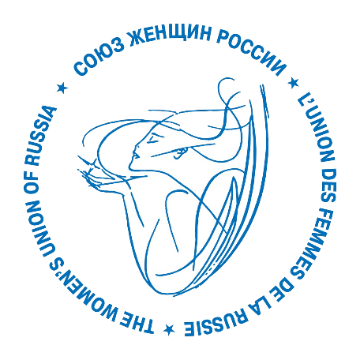 РАСШИРЕНИЕ УЧАСТИЯ ЖЕНЩИН В ПРИОРИТЕТНЫХ НАПРАВЛЕНИЯХ СОЦИАЛЬНО-ЭКОНОМИЧЕСКОГО РАЗВИТИЯ СТРАНЫ, ВКЛЮЧАЯ ФОРМИРОВАНИЕ НОВЫХ ТОЧЕК РОСТА ЭКОНОМИКИ
поддержка проектов женщин по развитию «зеленой ресурсосберегающей экономики»
интеграция женщин в цифровуюэкономику
популяризация женского технологического предпринимательства
расширение участия женщин-предпринимателей в экспортной деятельности
развитие международной кооперации женщин
продвижение женских предпринимательских инициатив
14
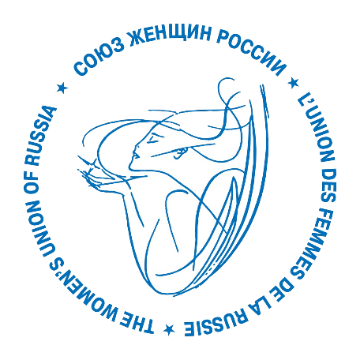 УКРЕПЛЕНИЕ ПОЗИЦИЙ ЖЕНЩИН В ОБЩЕСТВЕННО-ПОЛИТИЧЕСКОЙ ЖИЗНИ СТРАНЫ. СОЗДАНИЕ УСЛОВИЙ ДЛЯ РАЗВИТИЯ ИХ ГРАЖДАНСКОЙ АКТИВНОСТИ
увеличение доли женщин в общественных советах при федеральных органах власти и исполнительных органах субъектов Российской Федерации
ВАЖНО!
!
ПОСТОЯННОЕ ВЗАИМОДЕЙСТВИЕ 
С РЕГИОНАЛЬНЫМ ШТАБОМ КСВО
не менее 5 совместных мероприятий в год
развитие образовательных программ, проектов наставничества, просветительских проектов для женщин в целях повышения профессиональных компетенций
!
развитию благотворительной деятельности и добровольчества (волонтерства) женщин
ПРОВЕДЕНИЕ ПРАЗДНИЧНЫХ
МЕРОПРИЯТИЙ ВСЕМИ МЕСТНЫМИ ОТДЕЛЕНИЯМИ КООО «СОЮЗ ЖЕНЩИН»
1 июня, 8 июля, День матери и День отца
повышение роли женщин в социально-политической жизни общества и популяризацию и продвижение традиционных семейных ценностей, а такжена защиту семьи, материнства, отцовства и детства
15
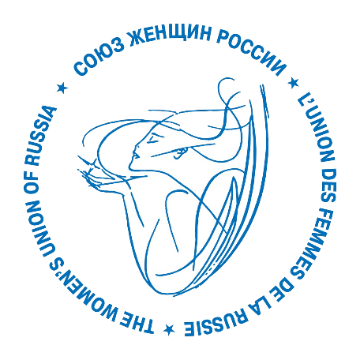 ОЖИДАЕМЫЕ РЕЗУЛЬТАТЫ
5
C
3
1
ПОВЫШЕНИЕ ОЖИДАЕМОЙ ПРОДОЛЖИТЕЛЬНОСТИ ЖИЗНИ ЖЕНЩИН
СНИЖЕНИЕ ДИФФЕРЕНЦИАЦИИ ЗАРАБОТНОЙ ПЛАТЫ МУЖЧИН И ЖЕНЩИН
СНИЖЕНИЕ КОЛИЧЕСТВА ПРЕСТУПЛЕНИЙ, СОВЕРШЕННЫХ ПРОТИВ ЖИЗНИ 
И ЗДОРОВЬЯ ЖЕНЩИН
УВЕЛИЧЕНИЕ ДОЛИ ЖЕНЩИН СРЕДИ РУКОВОДИТЕЛЕЙ ВСЕХ УРОВНЕЙ В УЧРЕЖДЕНИЯХ ПРОИЗВОДСТВЕННОЙ СФЕРЫ, БИЗНЕСА И В ГОСУДАРСТВЕННОМ СЕКТОРЕ
СНИЖЕНИЕ МАТЕРИНСКОЙ СМЕРТНОСТИ
2
4
16
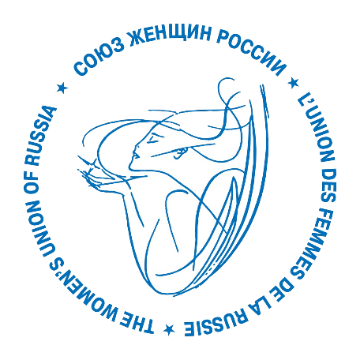 ЭТАПЫ РЕАЛИЗАЦИИ
2027-2030 ГОДЫ
формирование системы мер, направленной на преодоление стереотипов о социальных ролях мужчины и женщины, на повышение экономической независимости и политической активности женщин,на расширение возможностей для их самореализации
2 ЭТАП
1 ЭТАП
2023 – 2026 ГОДЫ
формирование планов мероприятий, создание региональных советов, совершенствование законодательства, интеграция задач Стратегии в нацпроекты и госпрограммы
17
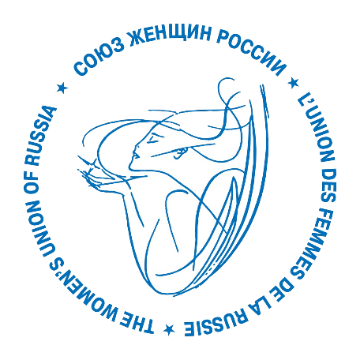 ВАЖНОСТЬ ИНФОРМАЦИОННОГО СОПРОВОЖДЕНИЯ
Х2
ПРИ ЭТОМ В ОРГАНИЗАЦИИ СОСТОИТ
РОСТ КОЛИЧЕСТВА 
ПОДПИСЧИКОВ 
ЗА 10 МЕЯСЦЕВ
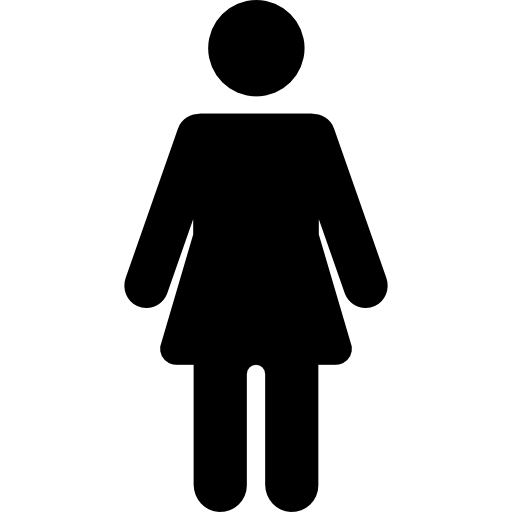 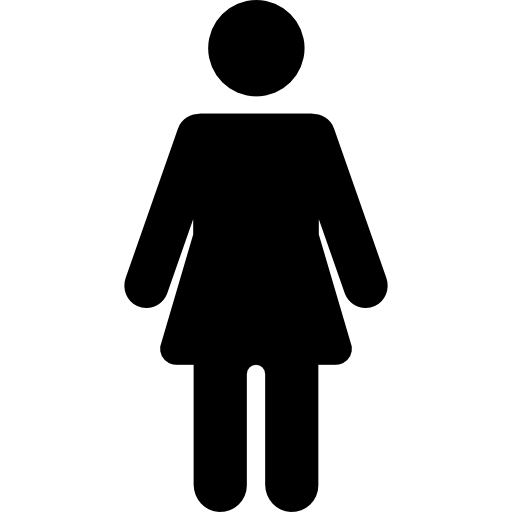 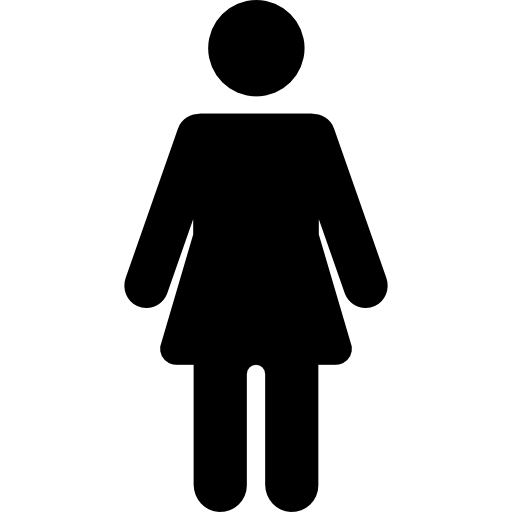 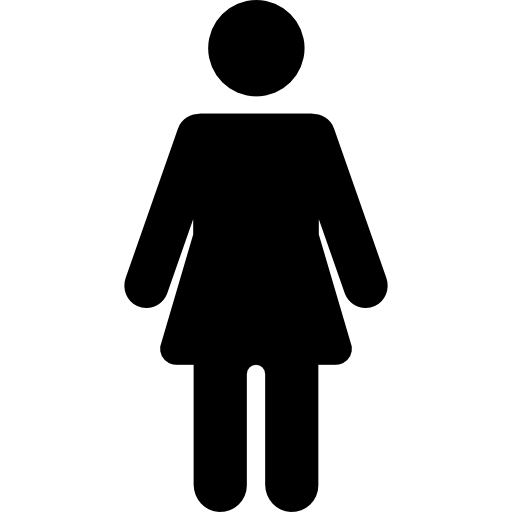 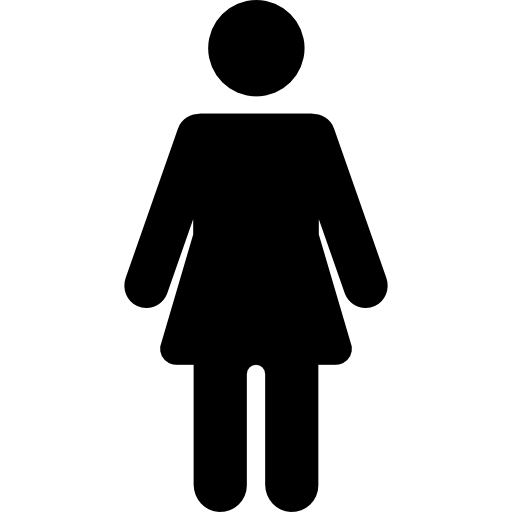 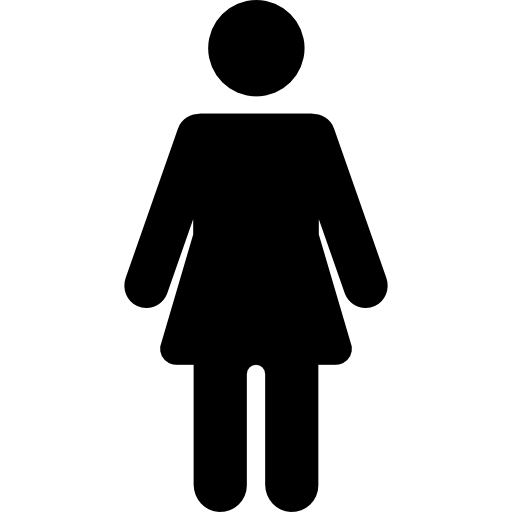 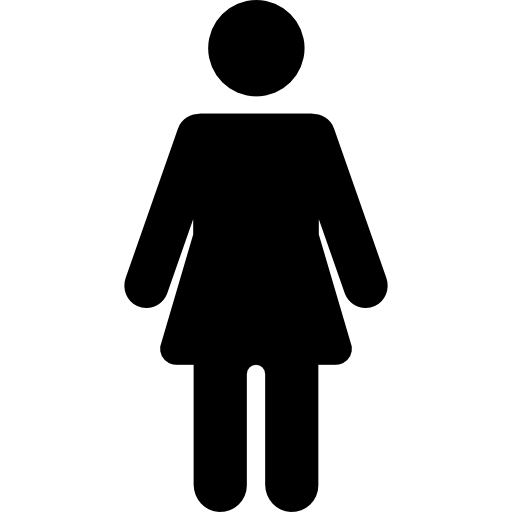 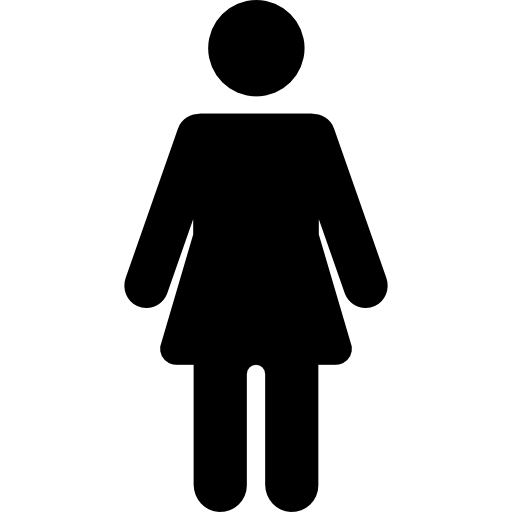 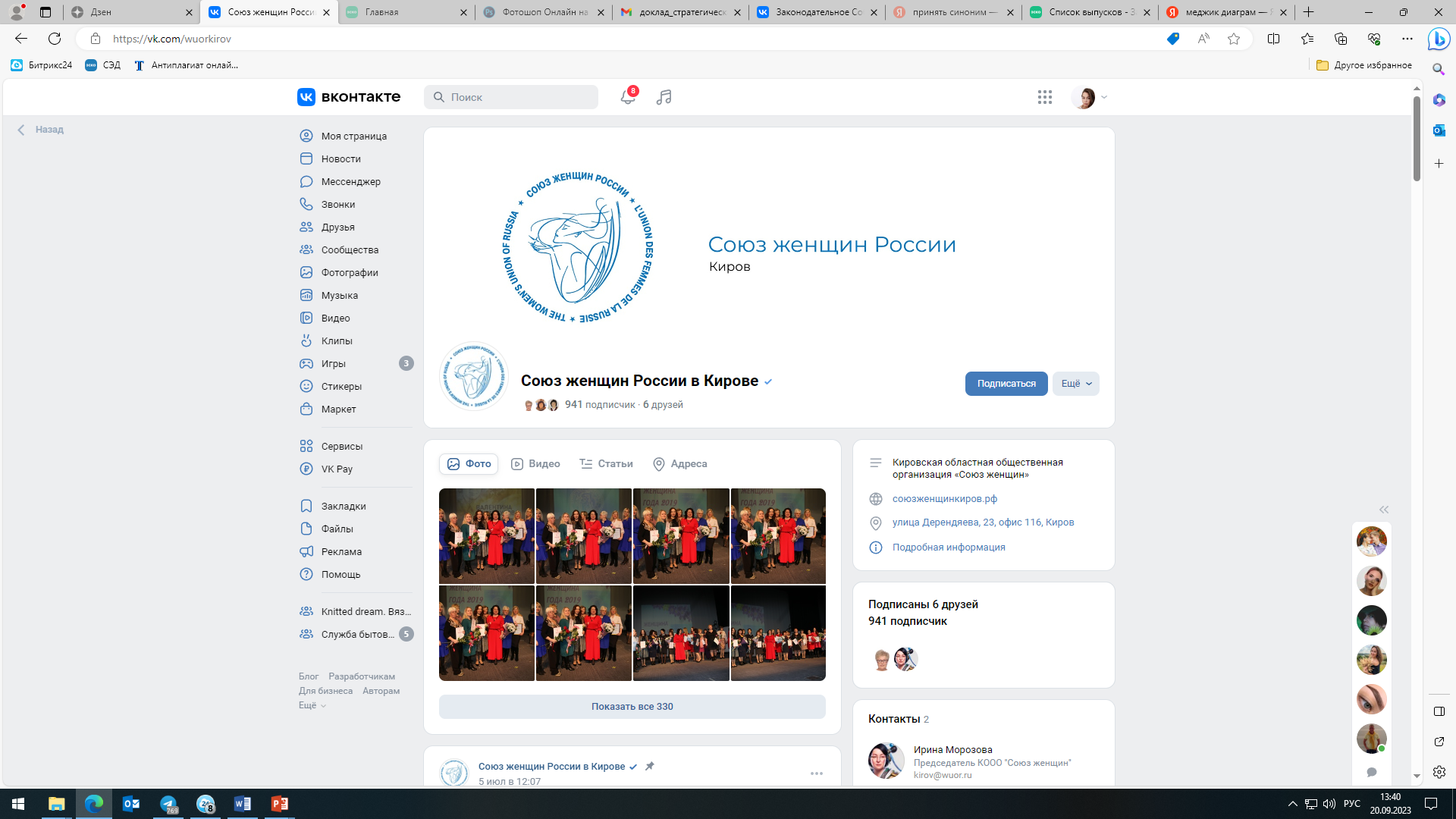 >
2000 союзниц
vk.com/wuorkirov
ЧТО СДЕЛАТЬ?
1.
ПОМЕНЯТЬ НАЗВАНИЕ ГРУППЫ
2.
ЗАПОЛНИТЬ БЛОК «ПОДРОБНАЯ ИНФОРМАЦИЯ»
3.
ПУБЛИКОВАТЬ УНИКАЛЬНЫЙ КОНТЕНТ
18
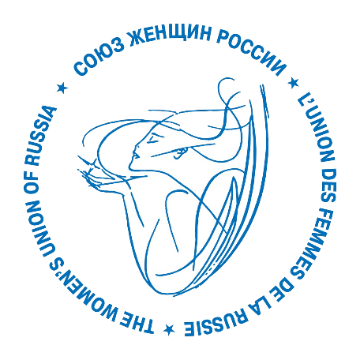 КОНТАКТНАЯ ИНФОРМАЦИЯ
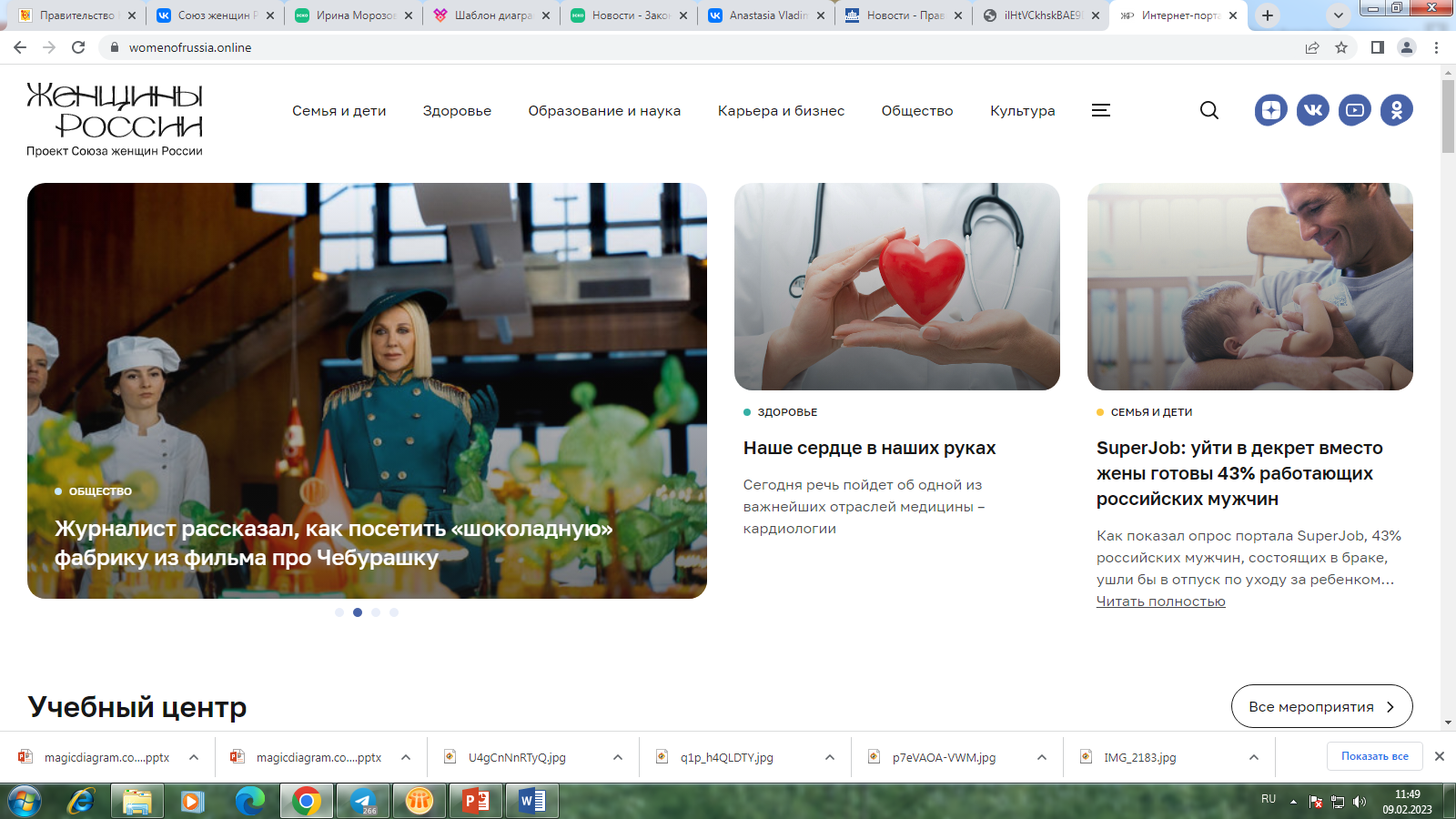 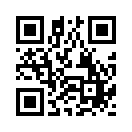 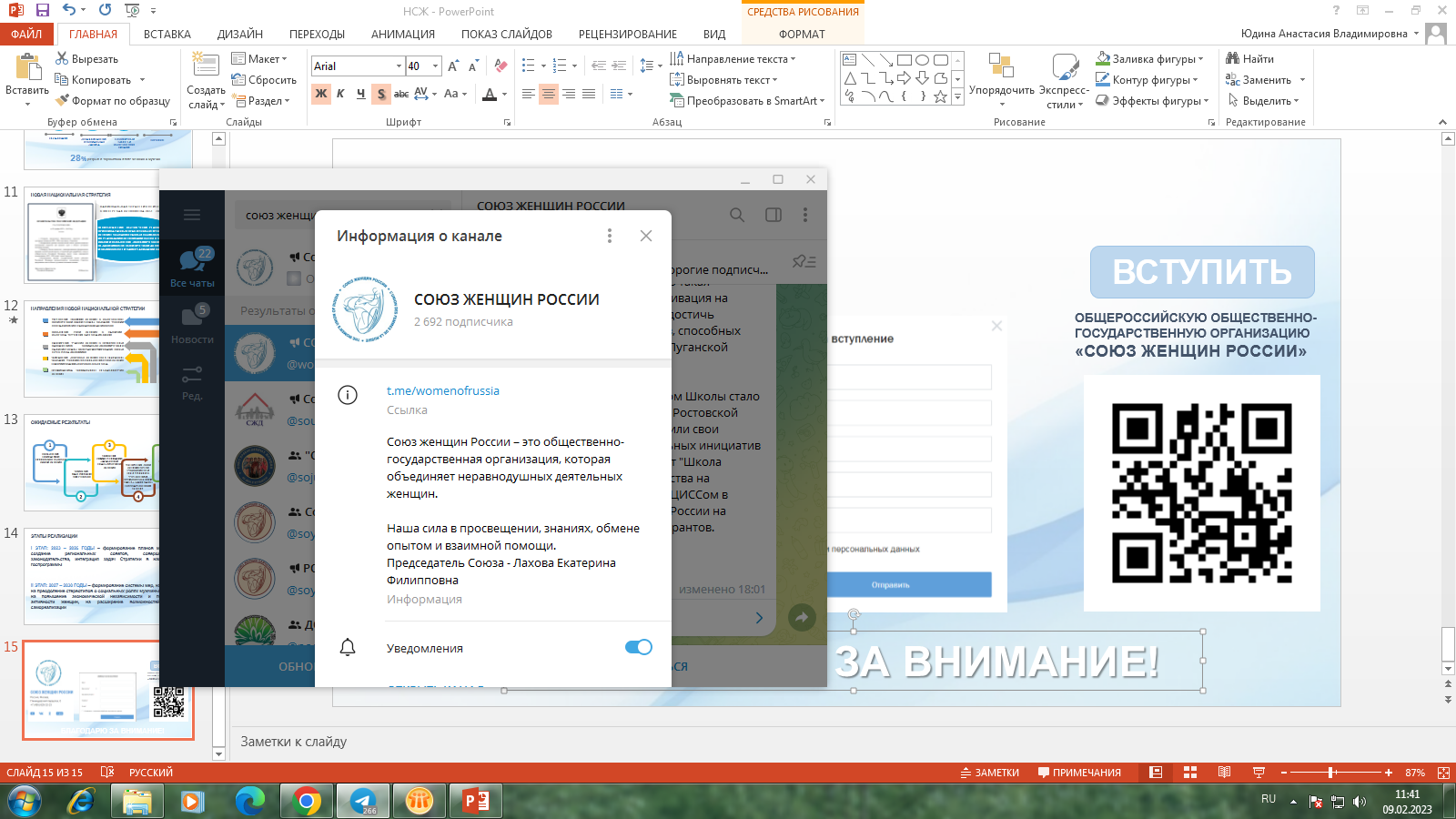 ВСТУПИТЬ
ОБЩЕРОССИЙСКУЮ ОБЩЕСТВЕННО-ГОСУДАРСТВЕННУЮ ОРГАНИЗАЦИЮ
«СОЮЗ ЖЕНЩИН РОССИИ»
womenofrussia.online
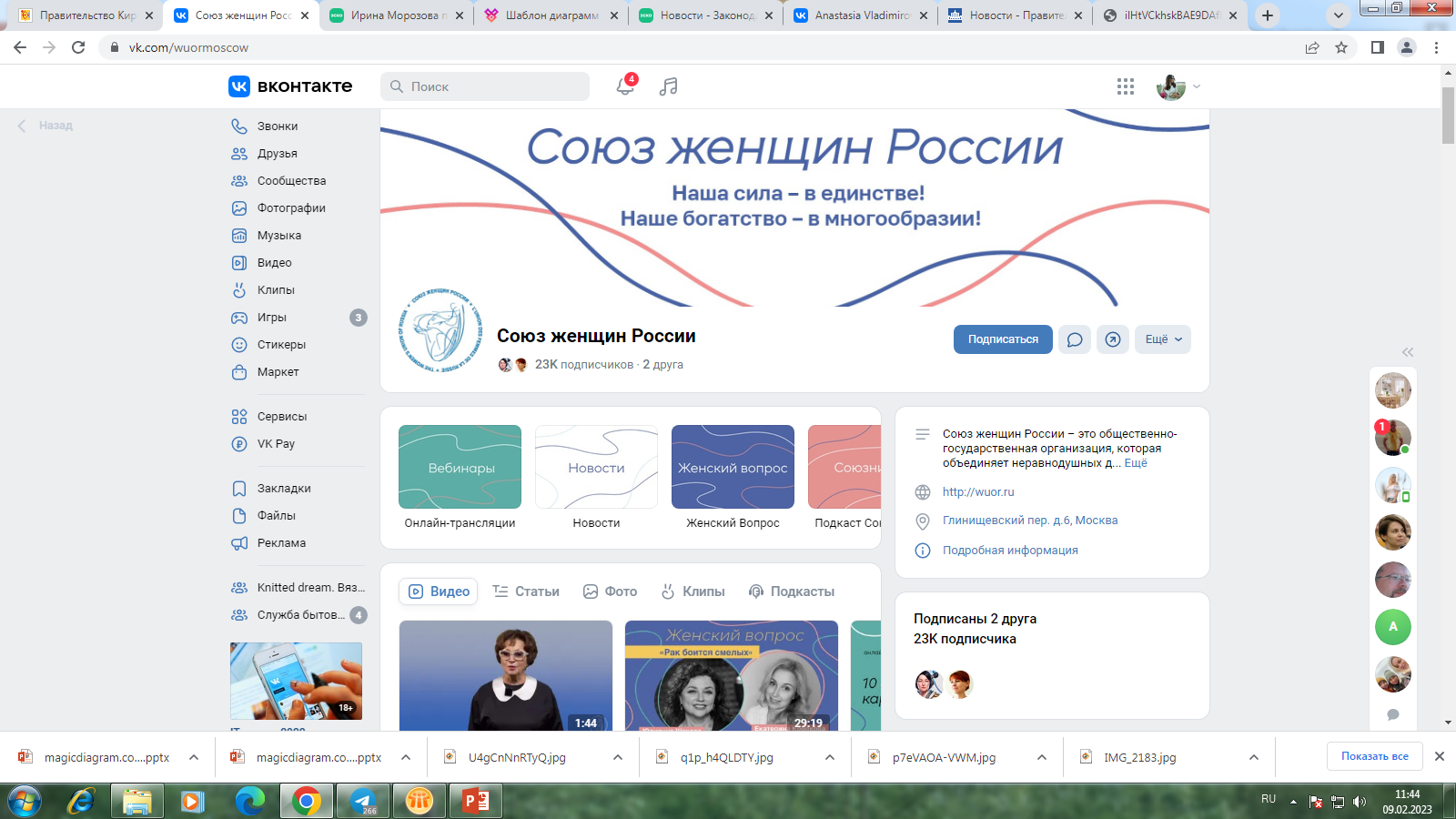 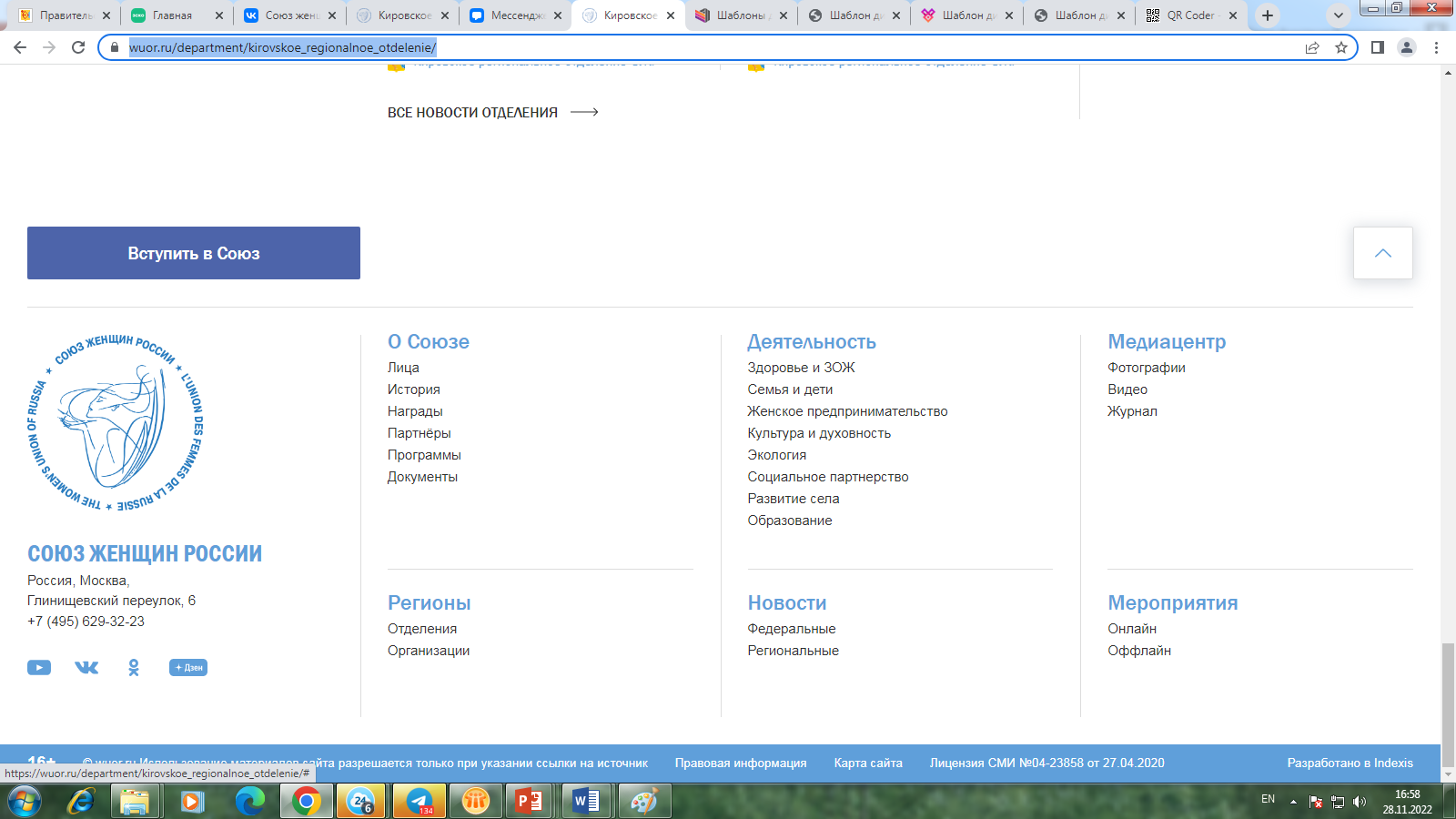 www.wuor.ru
t.me/womenofrussia
vk.com/wuormoscow
19